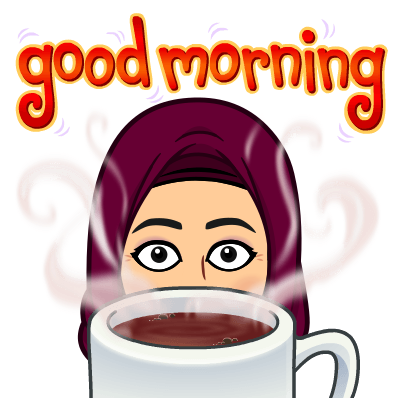 Good Morning
Mega Goal 2.1
Good Morning
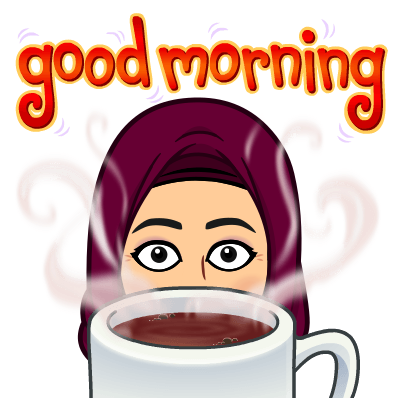 Mega Goal 2.1
Unit -3-
Far and Away
Conversation
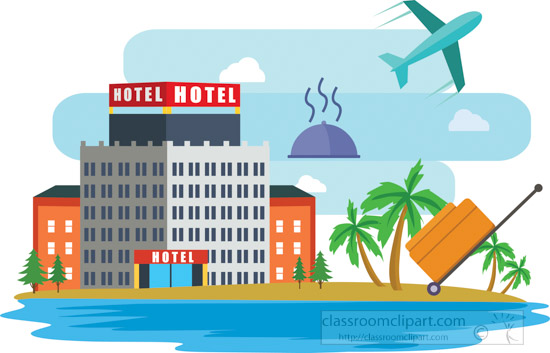 Conversation
Unit -3-
Far and Away
Conversation
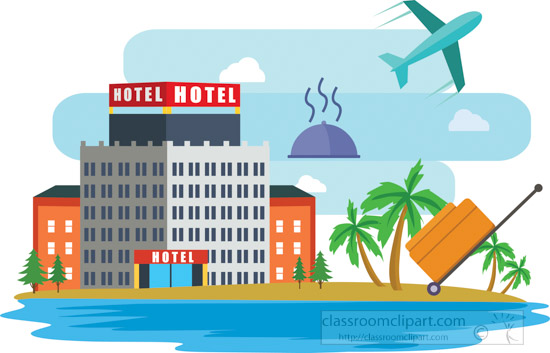 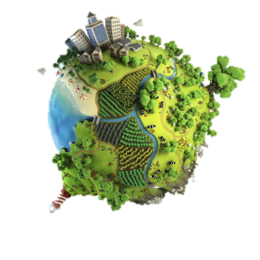 Good Morning
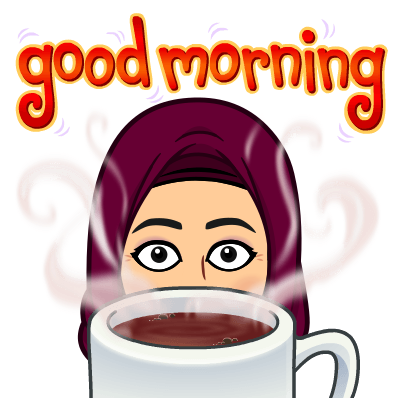 Mega Goal 2.1
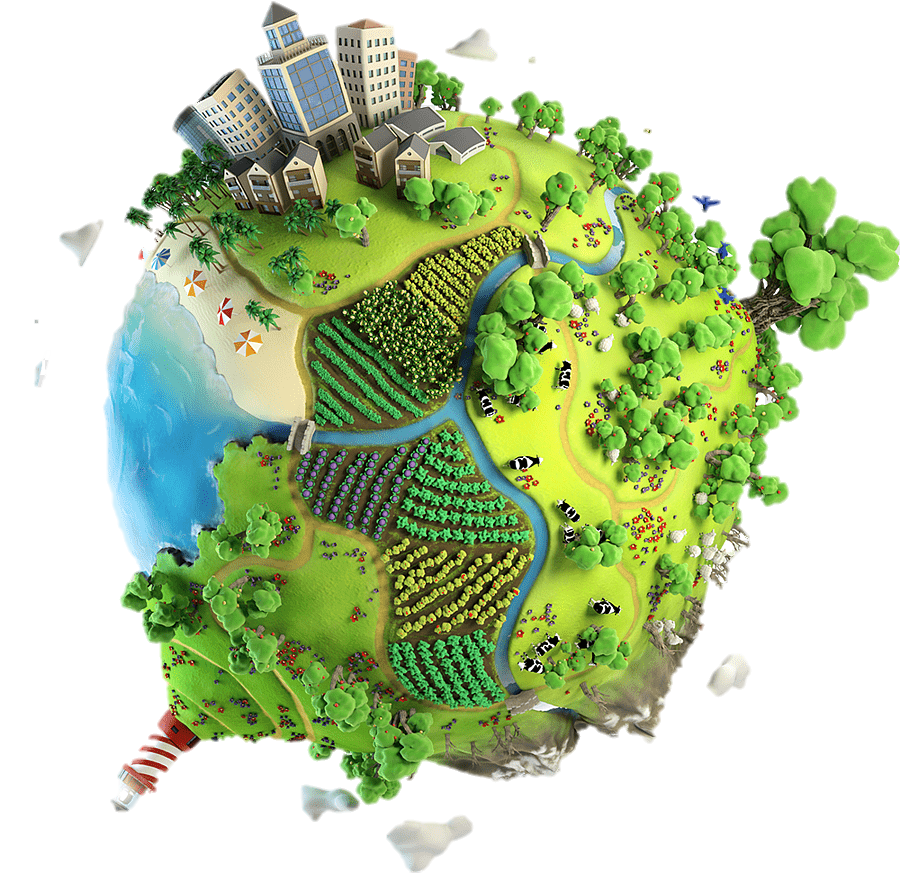 Objectives:
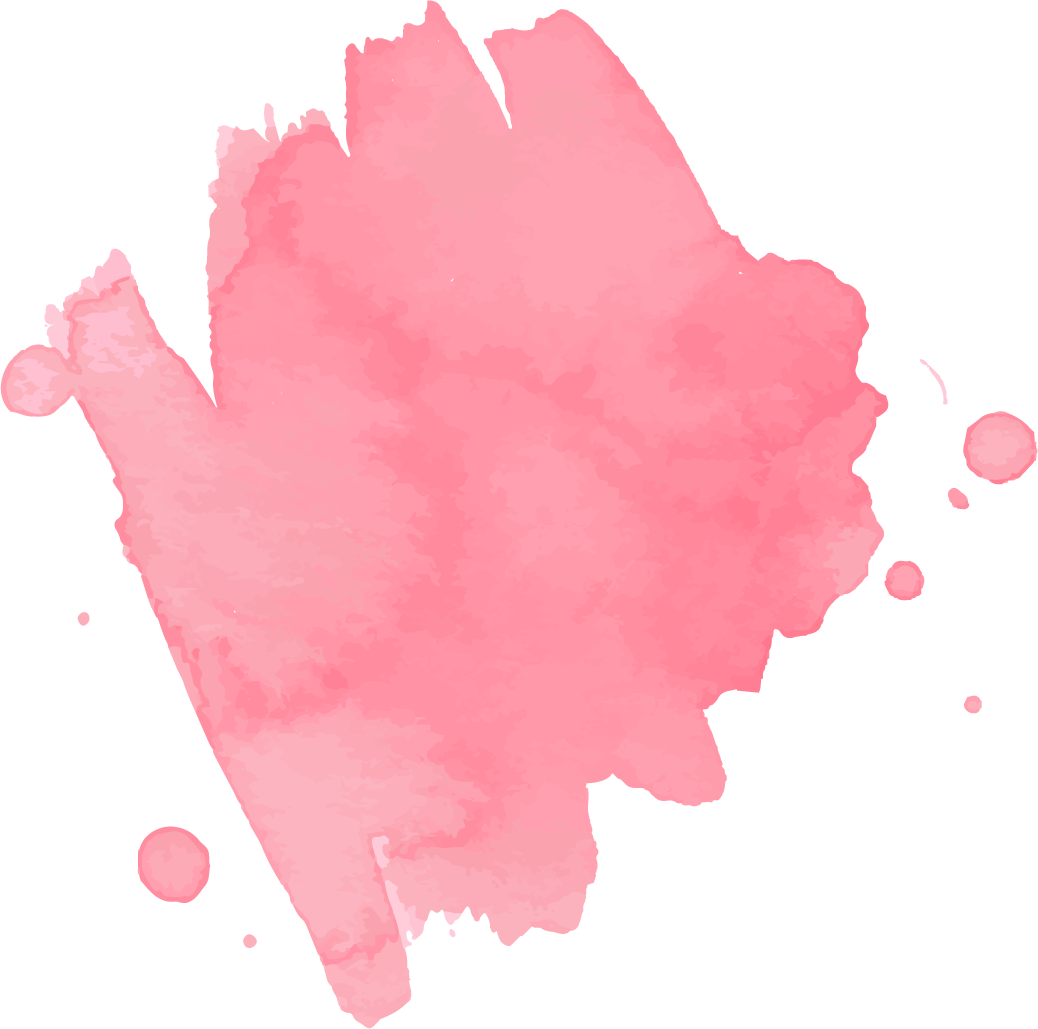 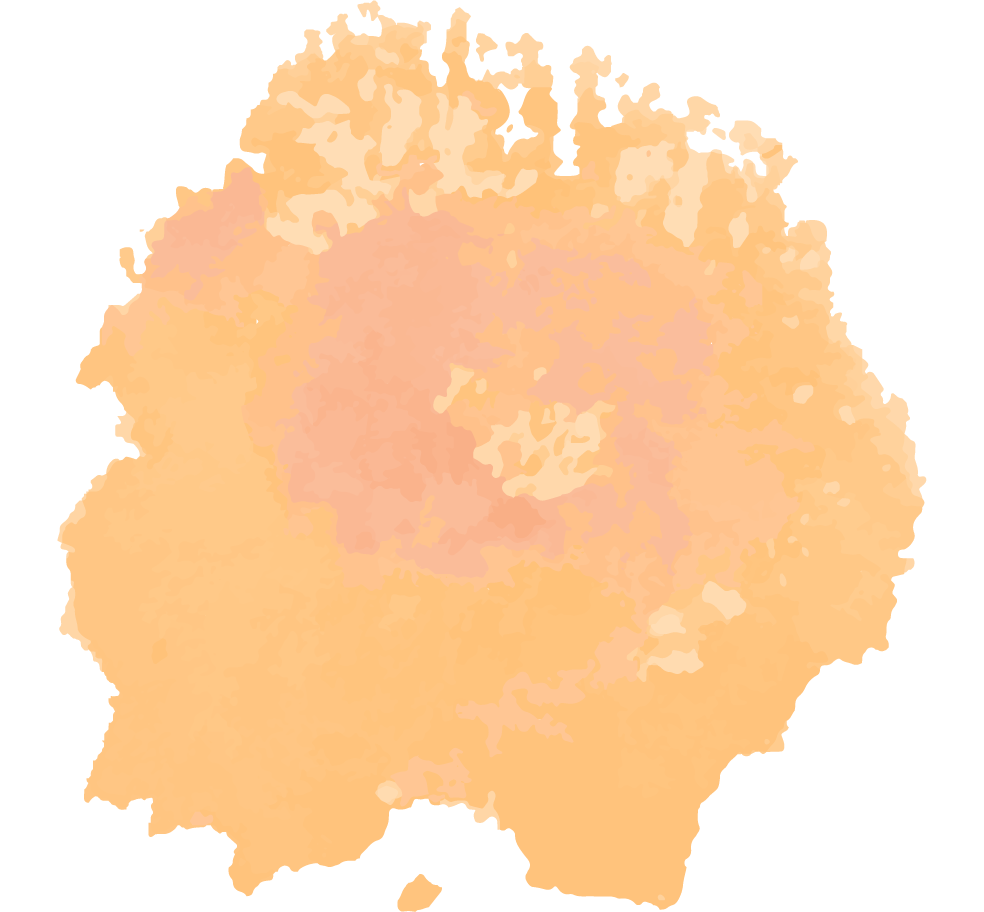 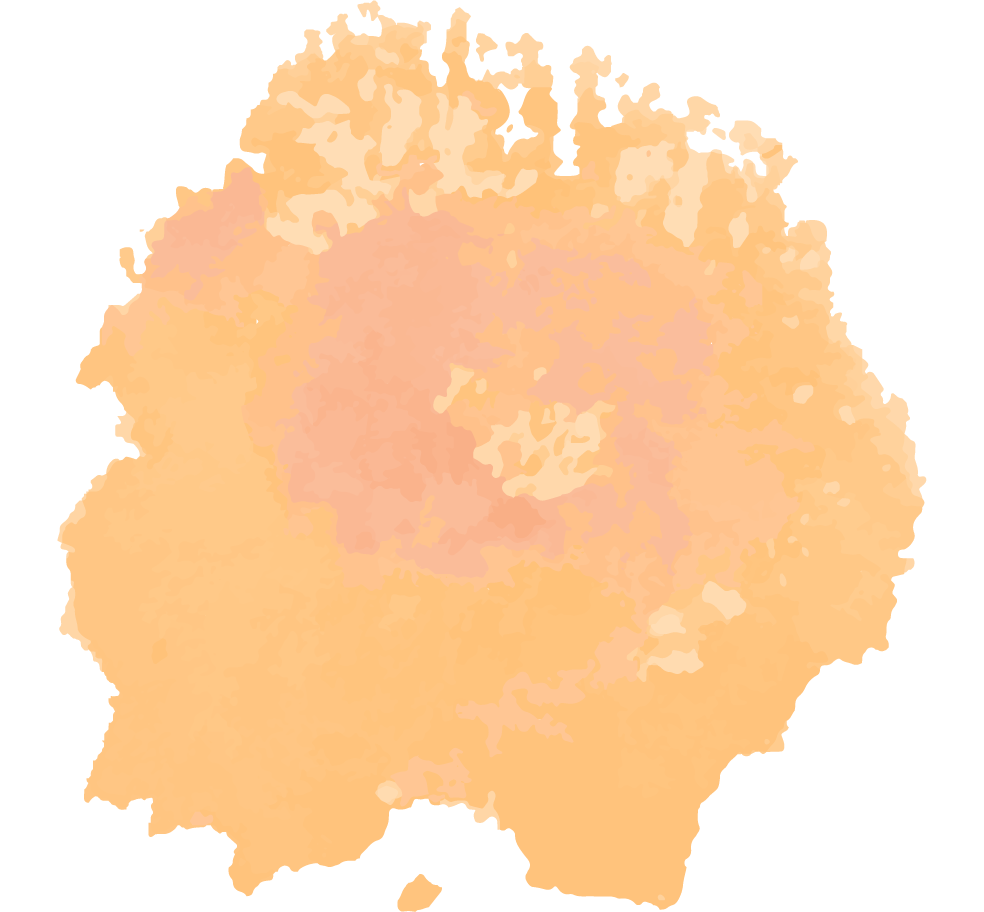 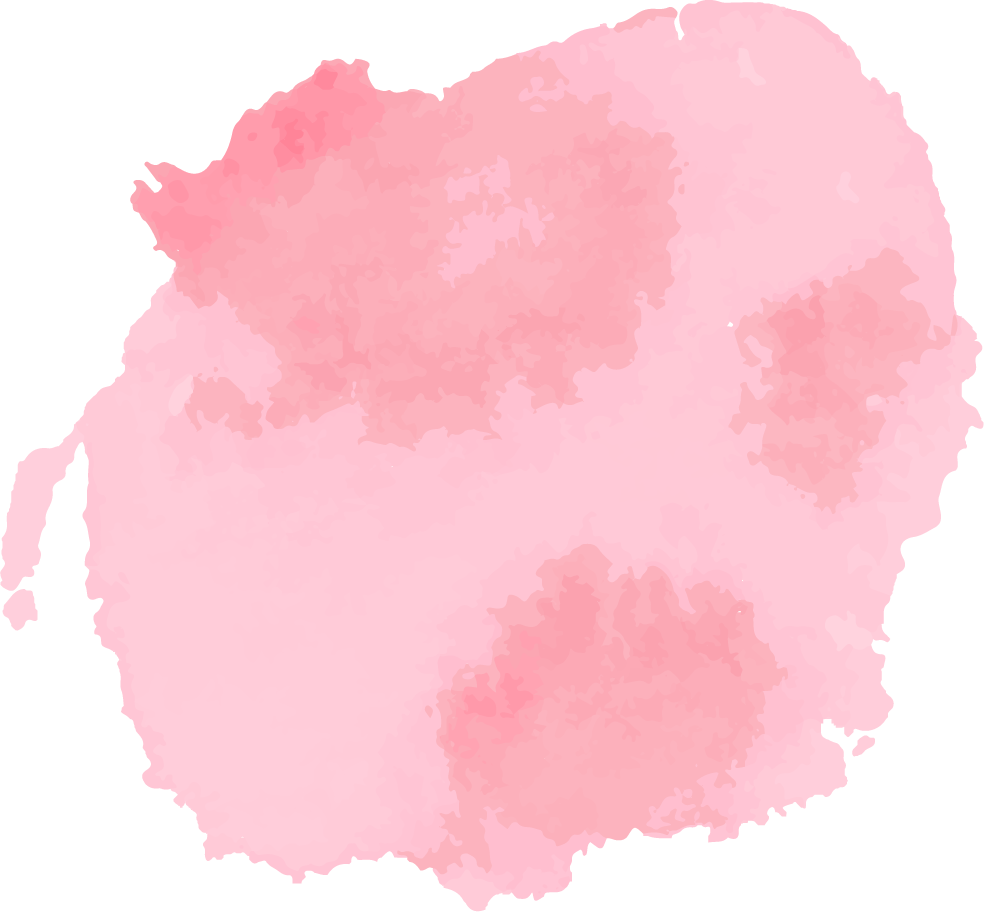 3
2
4
1
Use the “ real talk " phrases in new sentences
Name stuff to take along when traveling
Use the new words in a conversation .
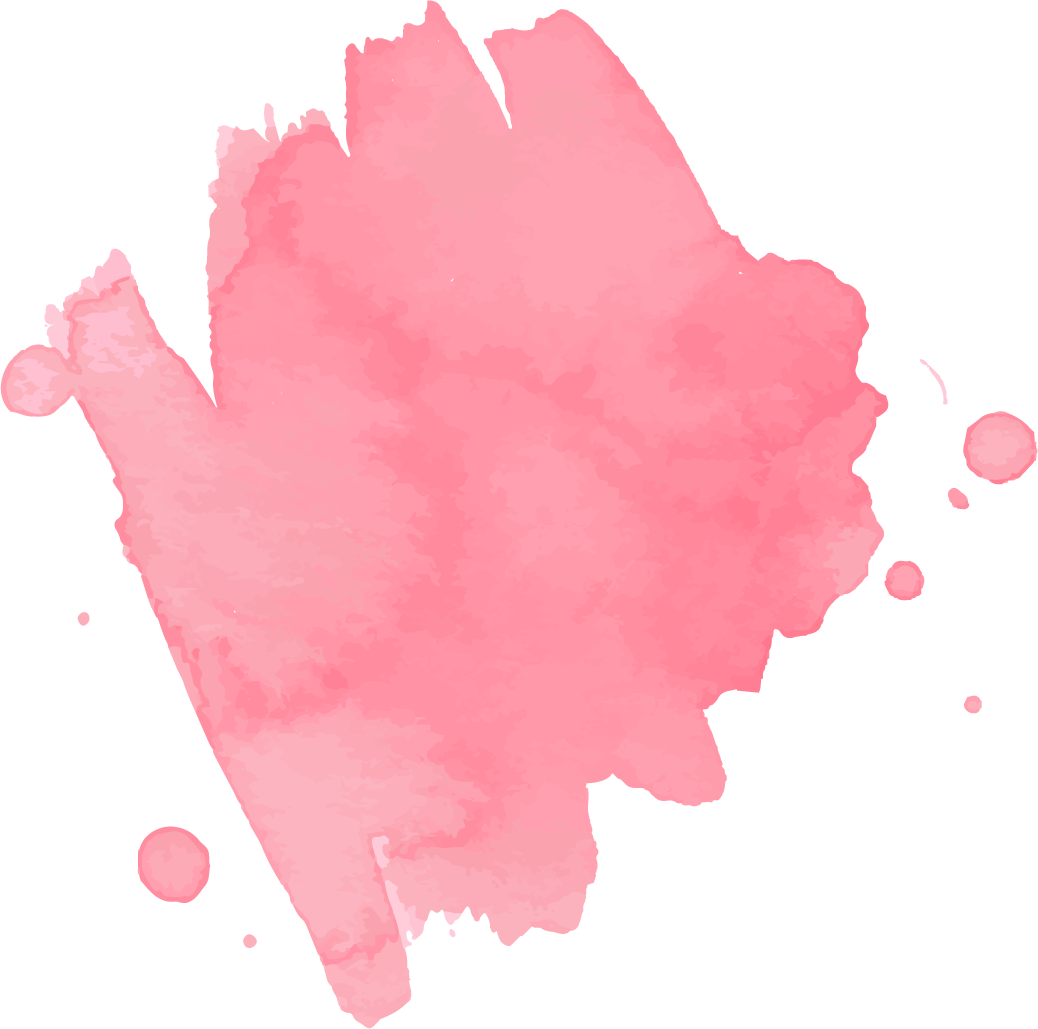 5
Declining special requests.
Make special requests
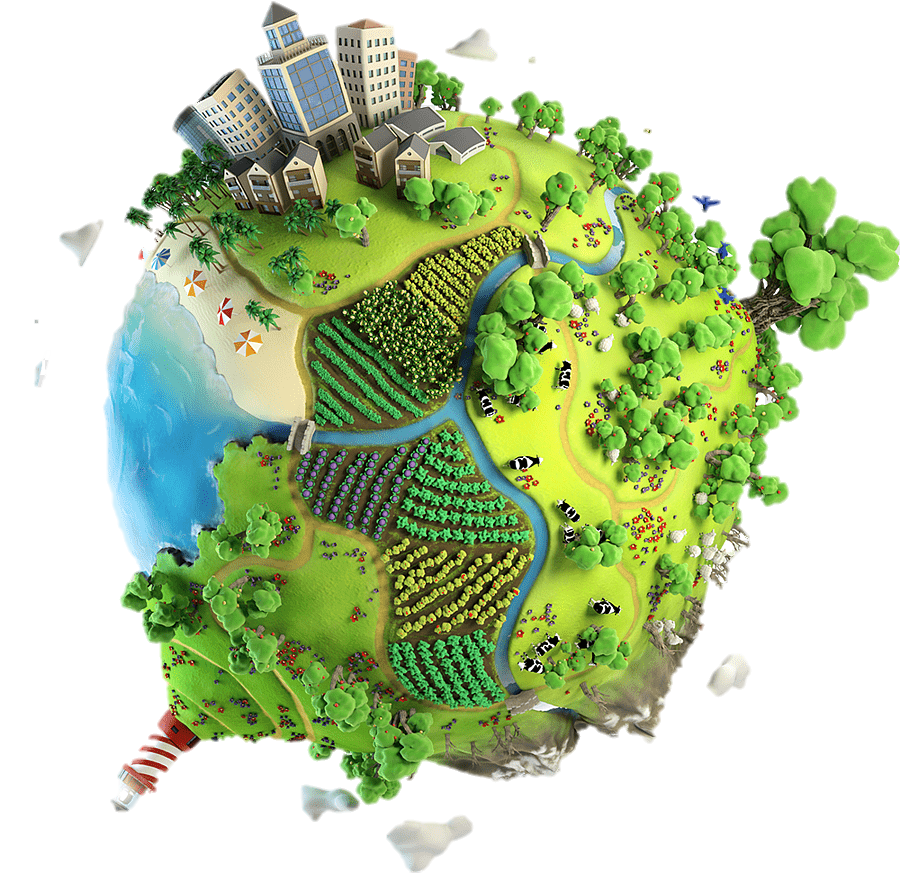 Warm Up
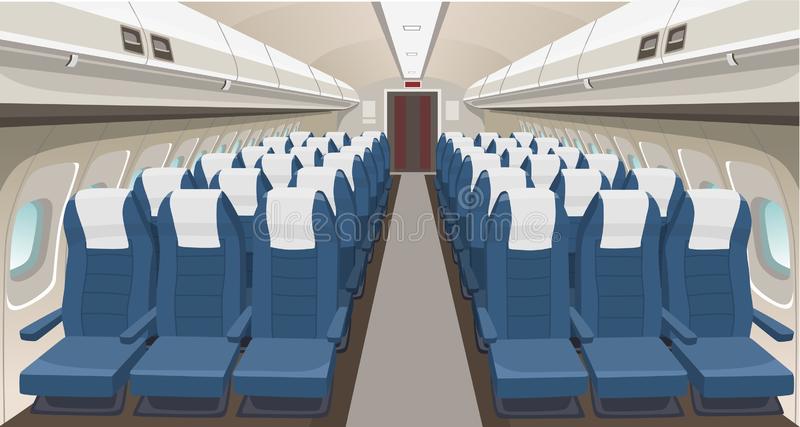 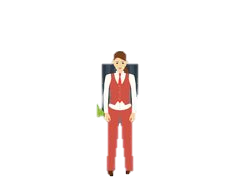 attendant
seat
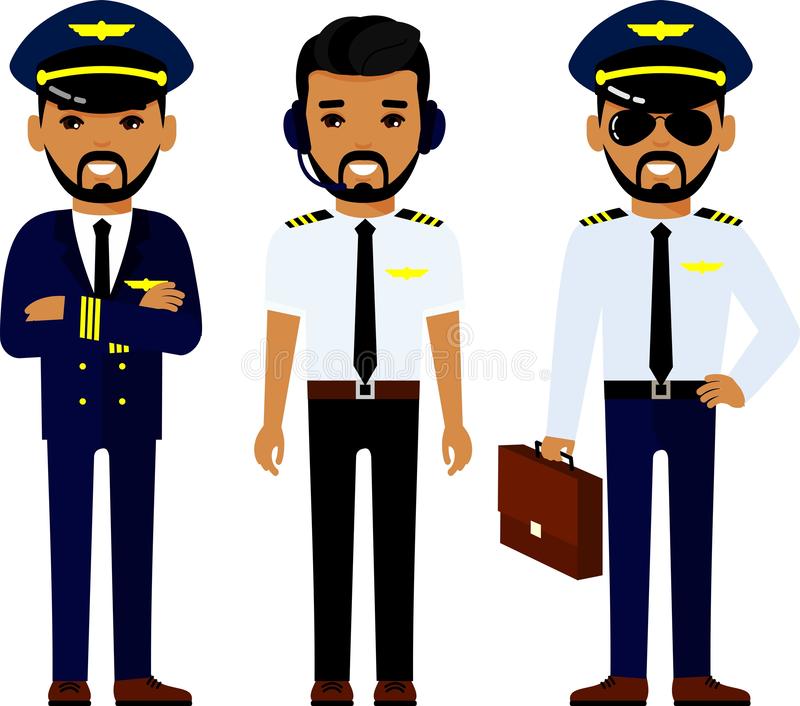 Passenger
Aisle
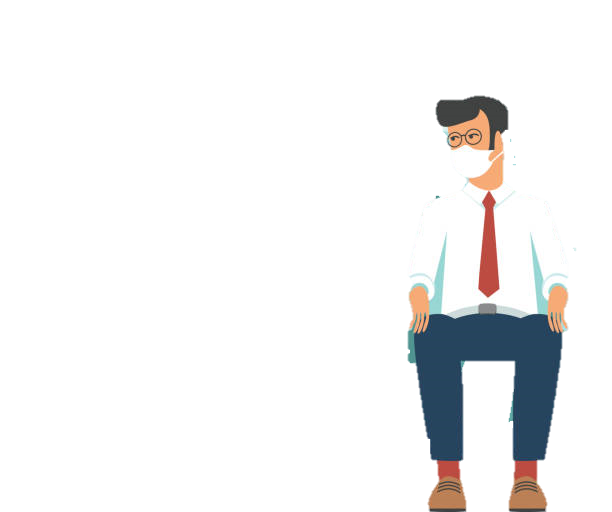 Boarding pass
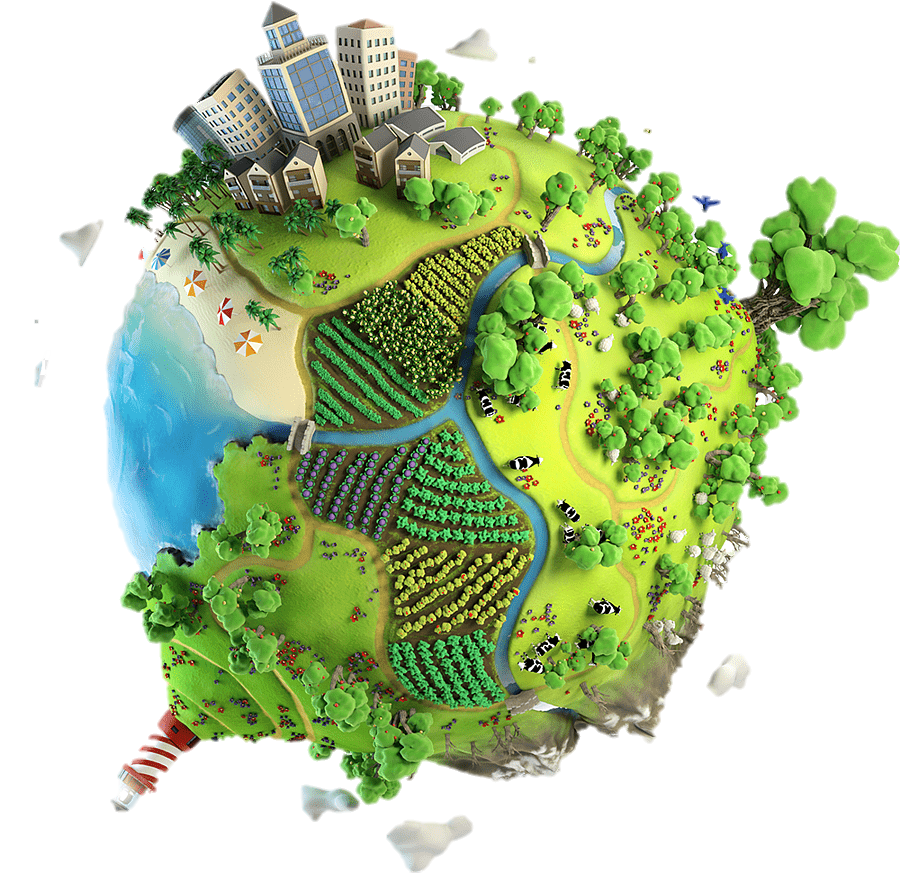 Warm Up
What do you do when you board a plane?
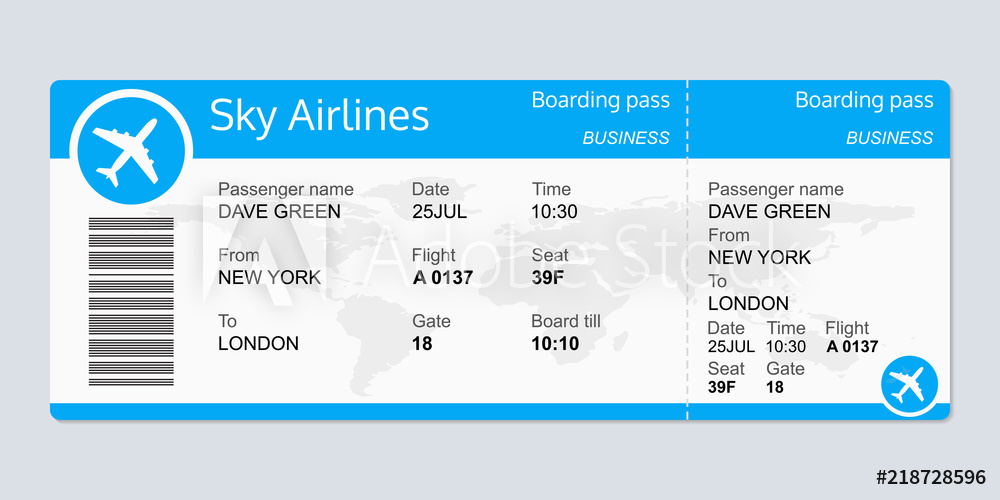 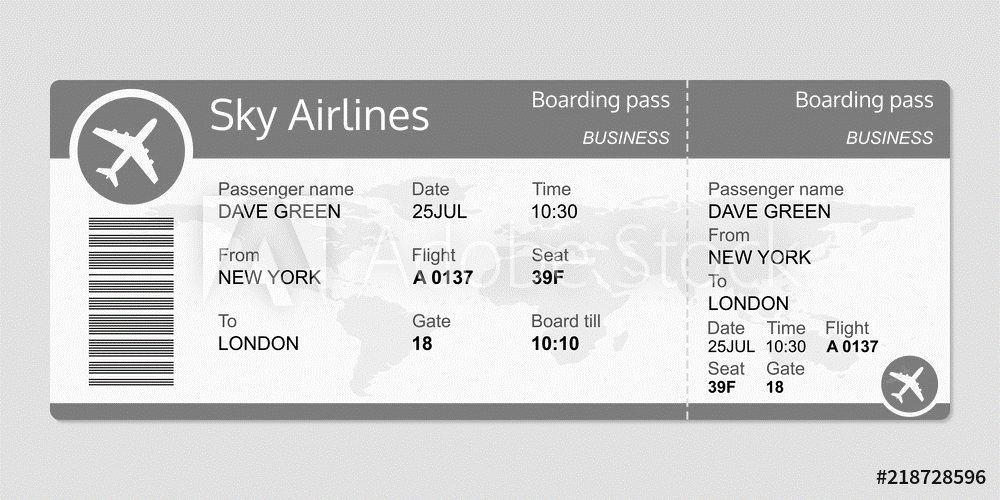 Do you have to sit in your assigned seat?
Where do you like to sit—by a window or on the aisle?
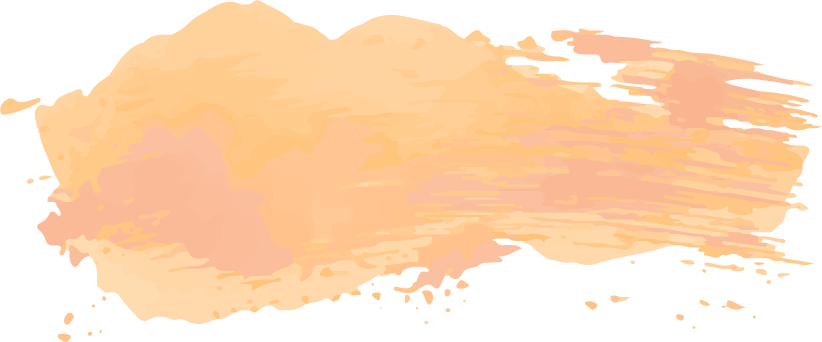 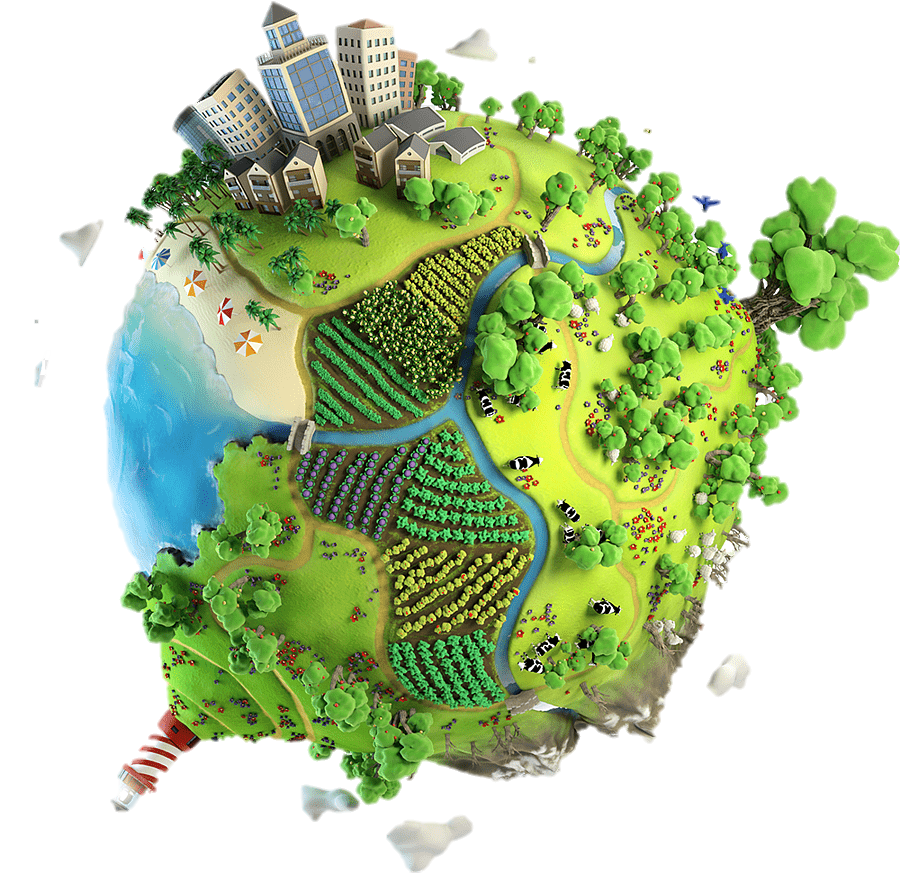 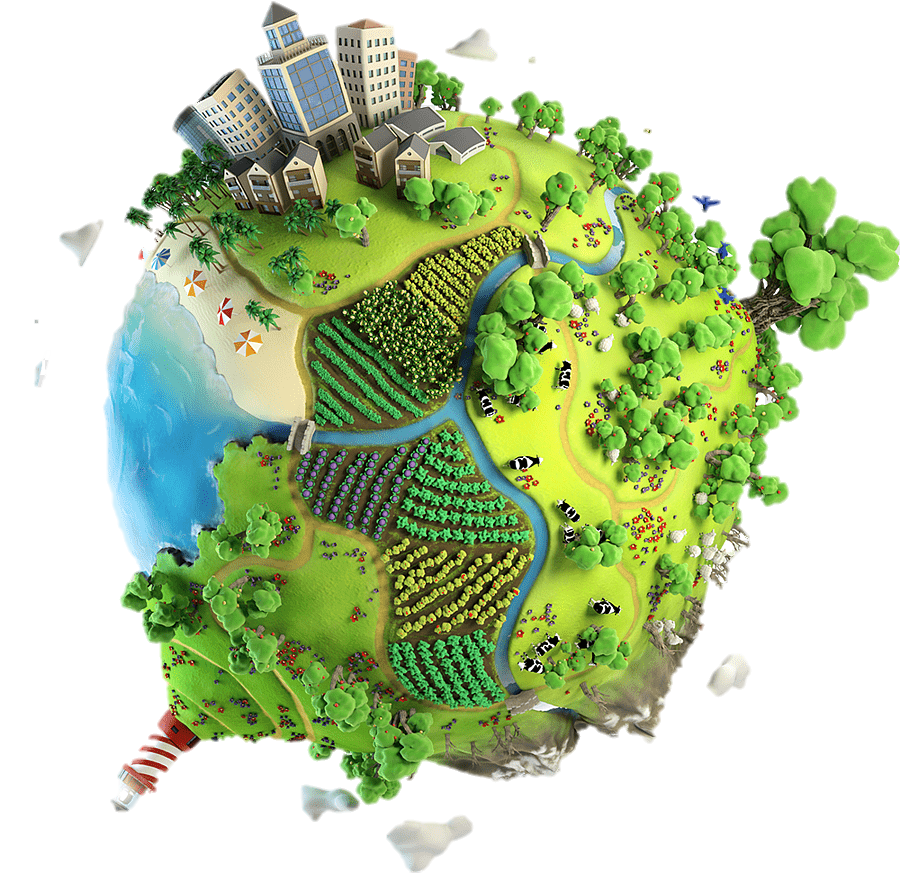 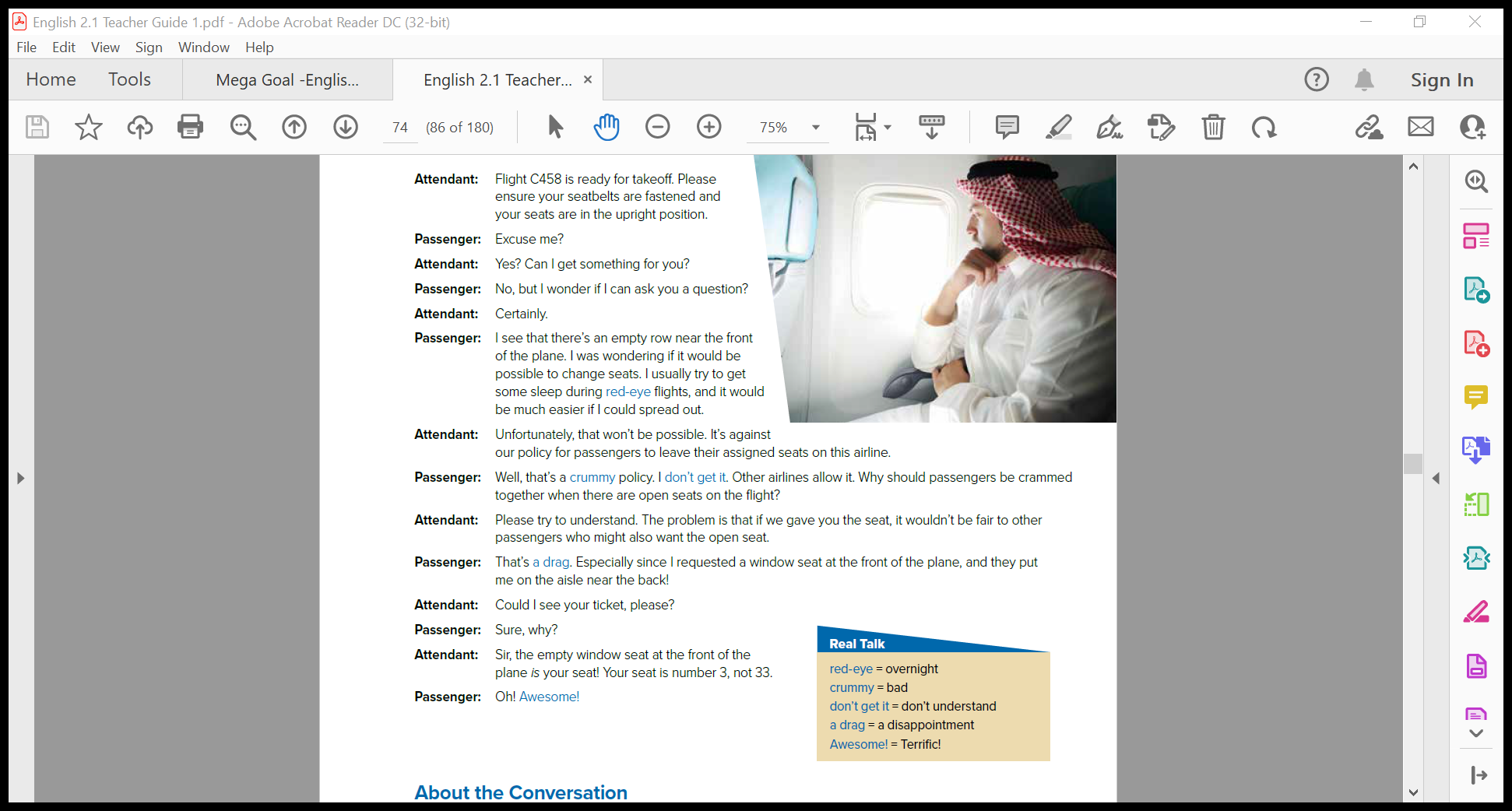 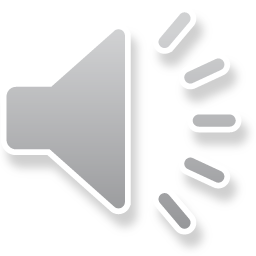 Listen
Listen & read
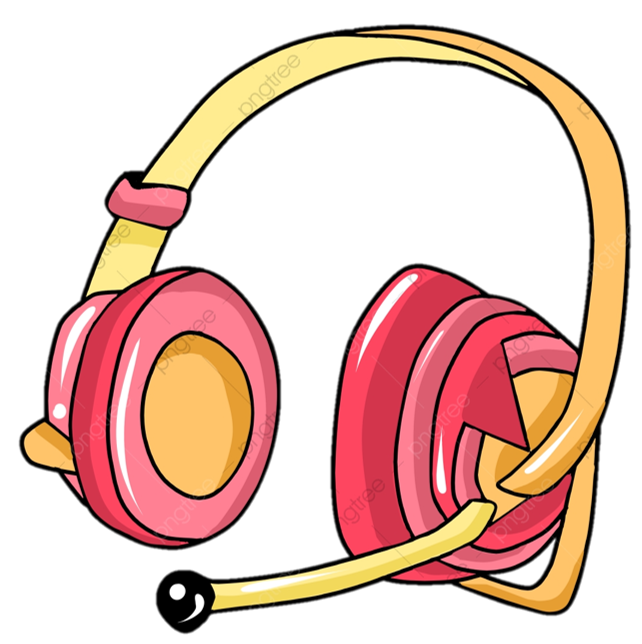 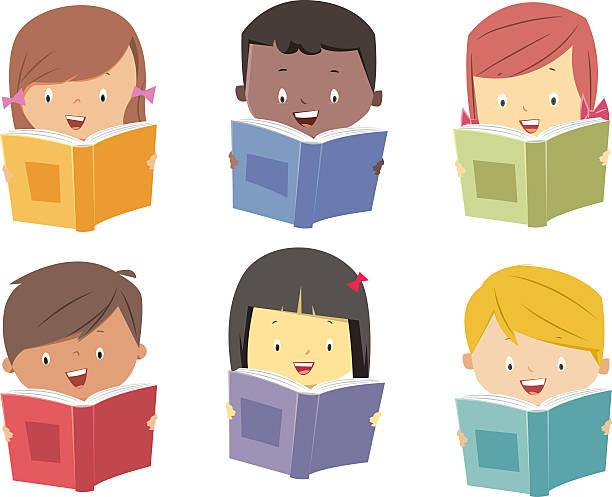 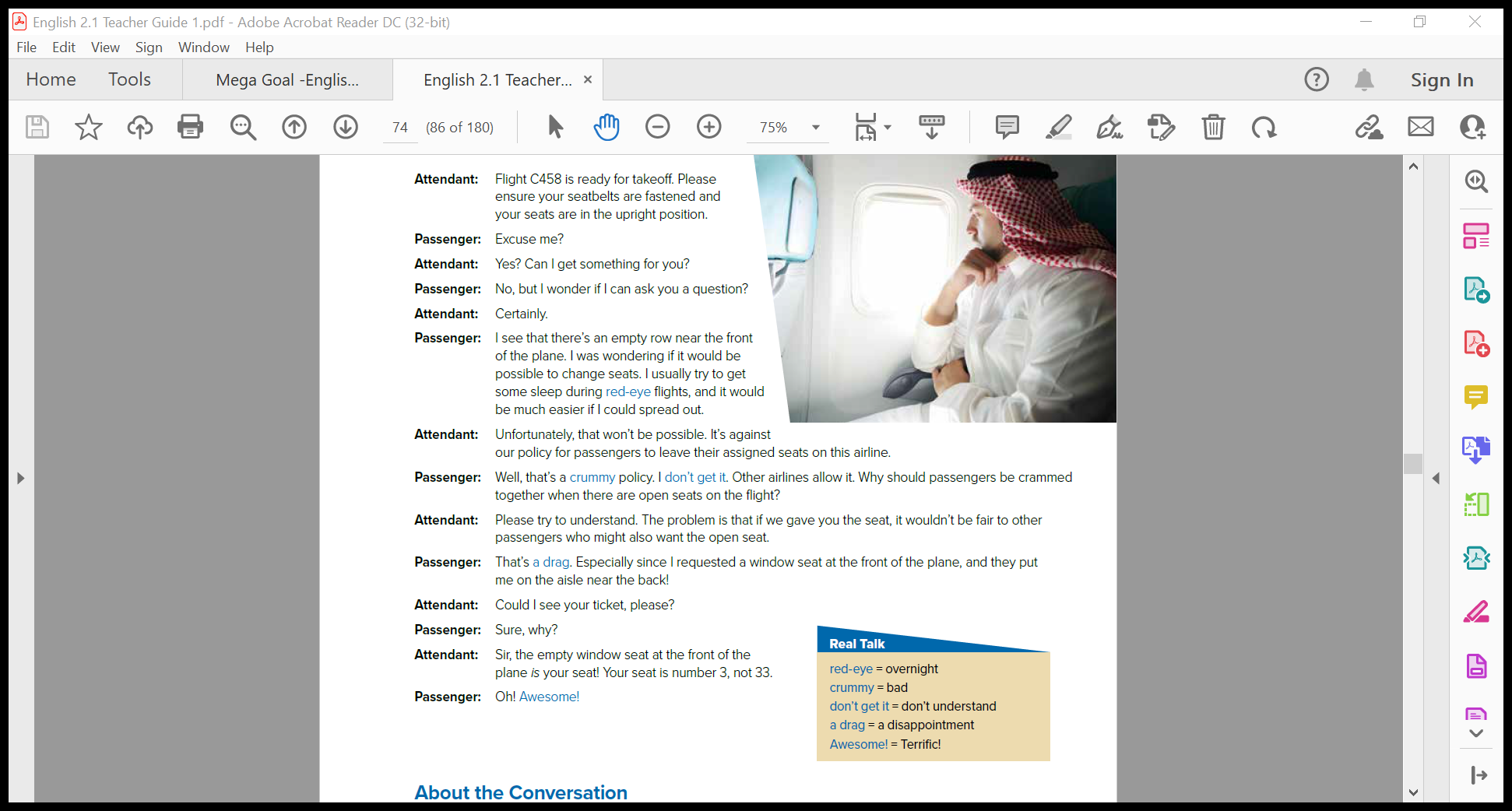 What is your opinion of the man’s request?
What is your opinion of the man’s request?
Was it OK to ask for the seat change?
What is your opinion of the man’s request?
What is your opinion of the man’s request?
What is your opinion of the man’s request?
What do you think of the airline policy?
What if you have seen problems with seating.
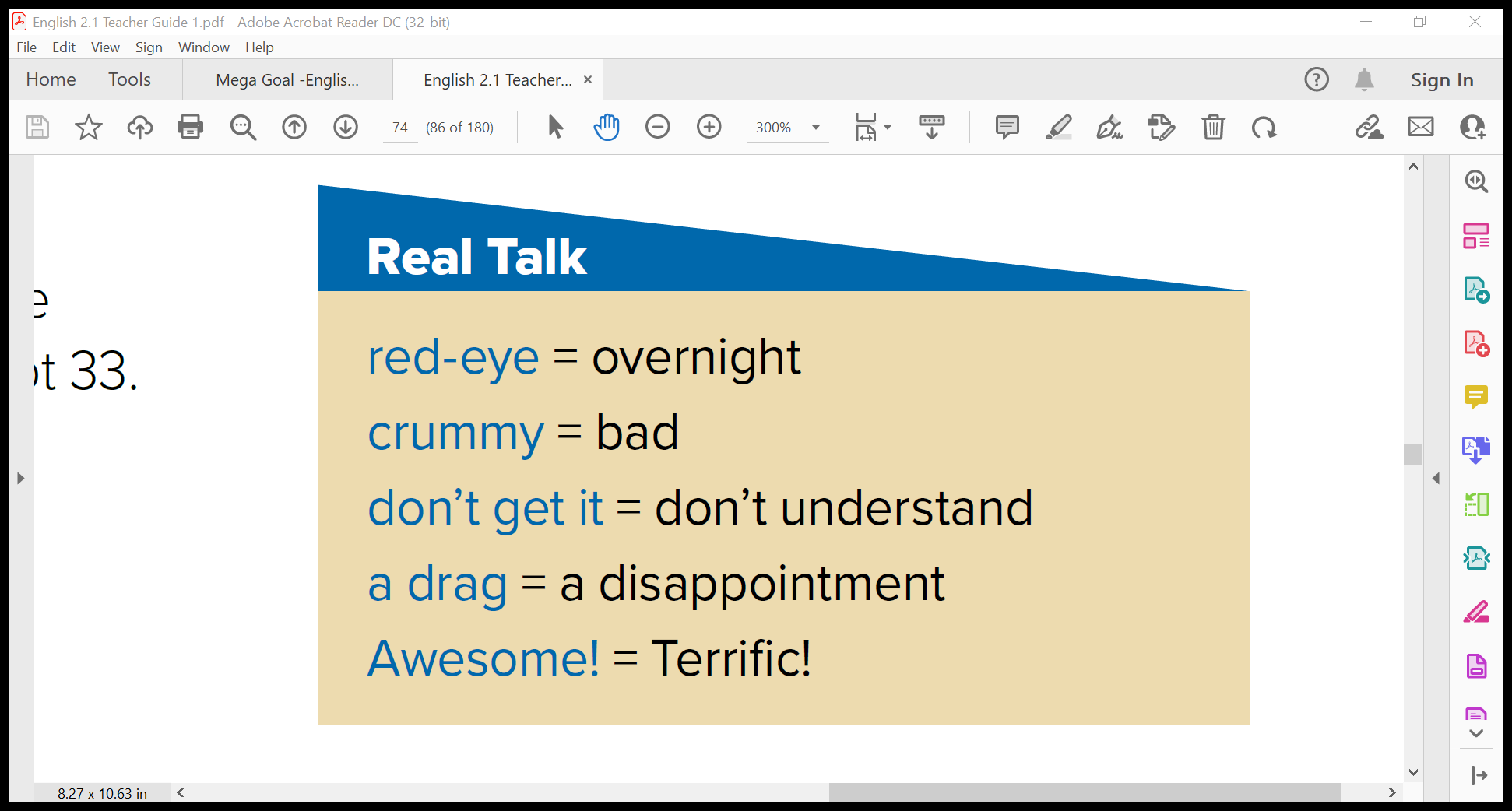 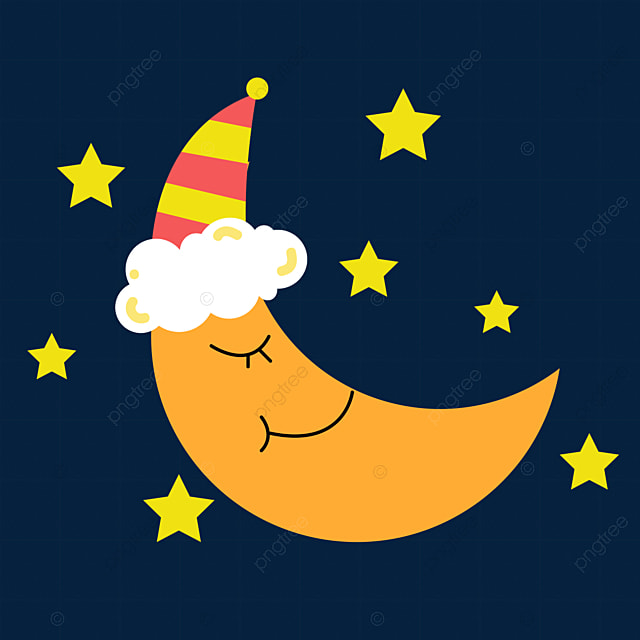 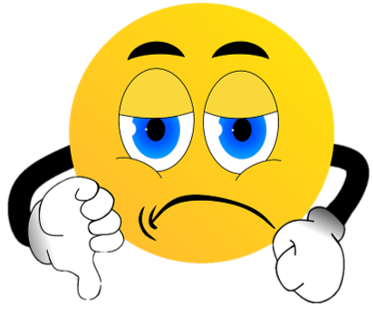 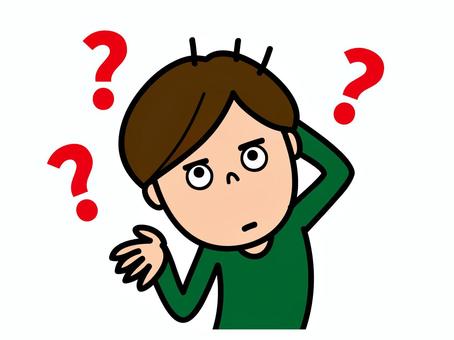 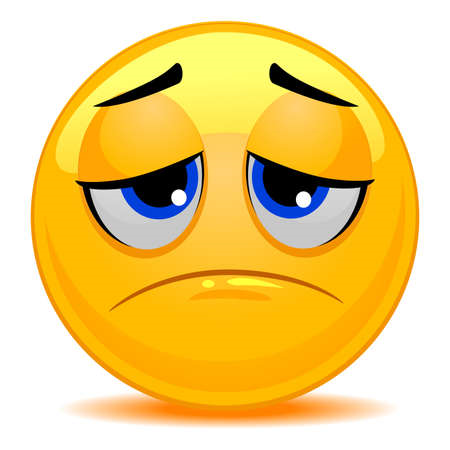 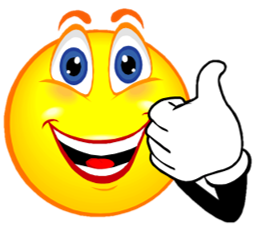 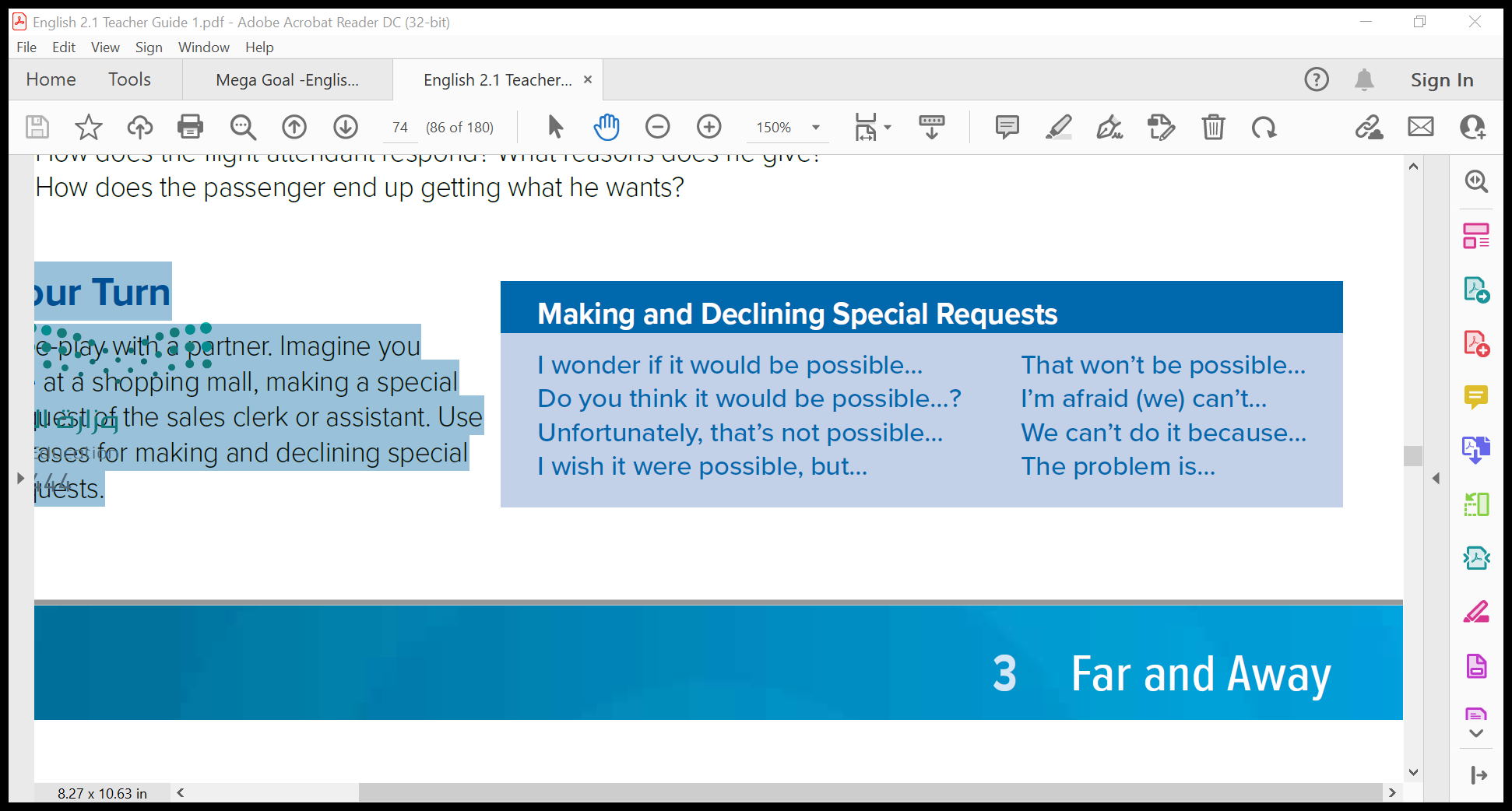 About the Conversation
1. What request does the passenger make?
2. How does the flight attendant respond? What reasons does he give?
3. How does the passenger end up getting what he wants?
1- He would like to change seats . 

2- He says that changing seats won’t be possible because it wouldn’t be fair to other passengers. It’s also against the policy of the airline .

3- The passenger was in the wrong seat to begin with. He moves to his assigned seat, which is the one that he wanted .
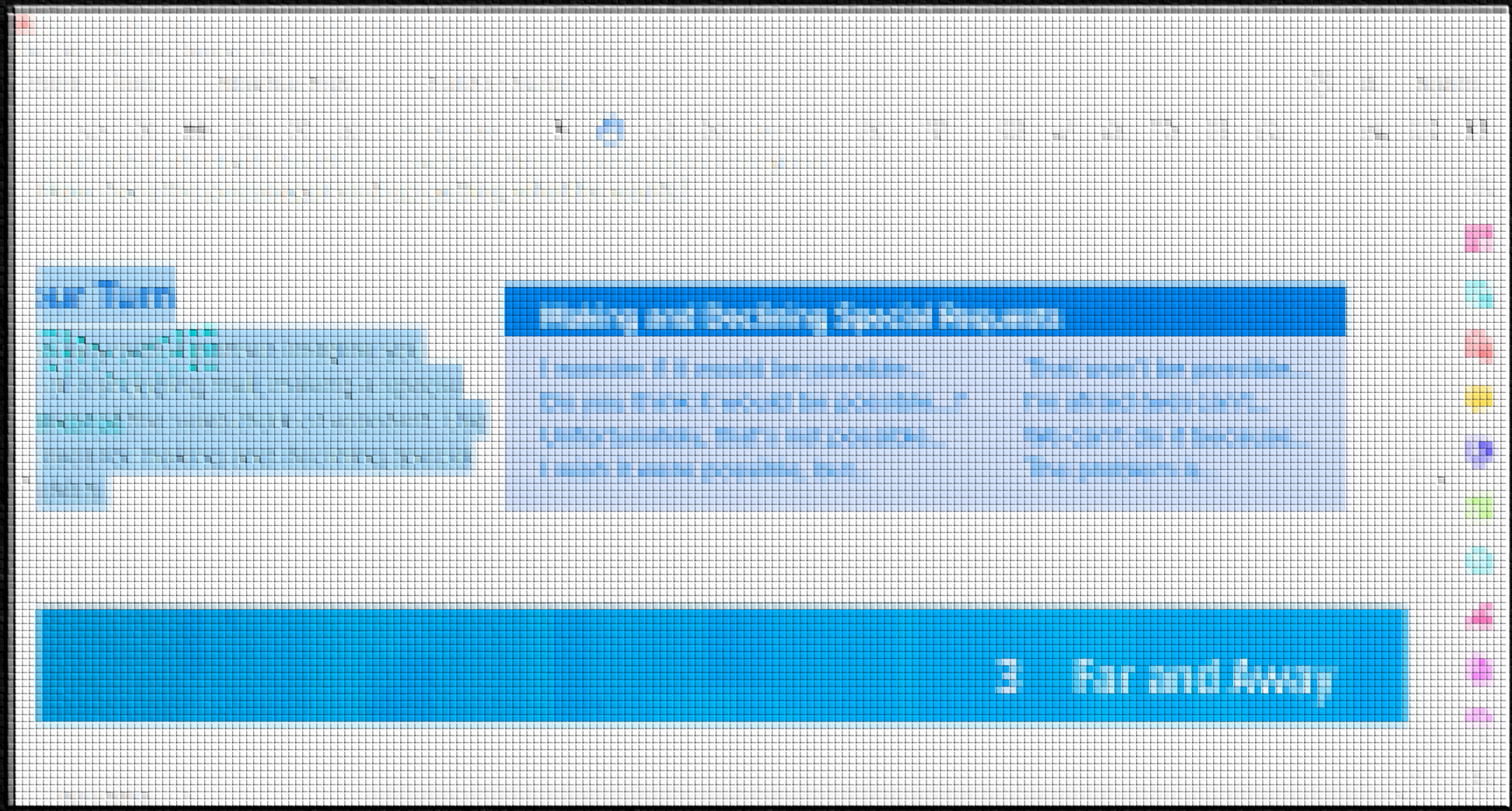 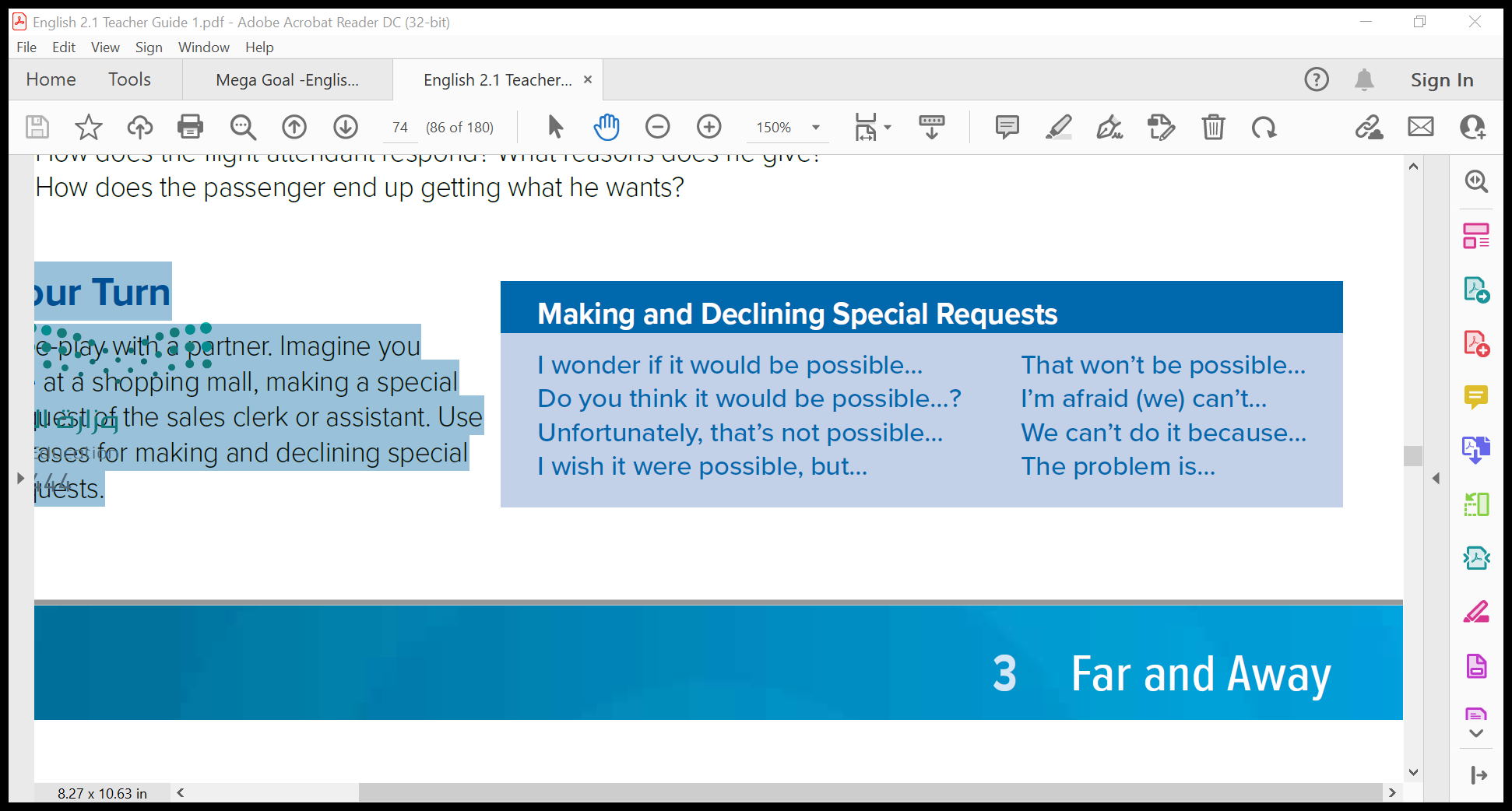 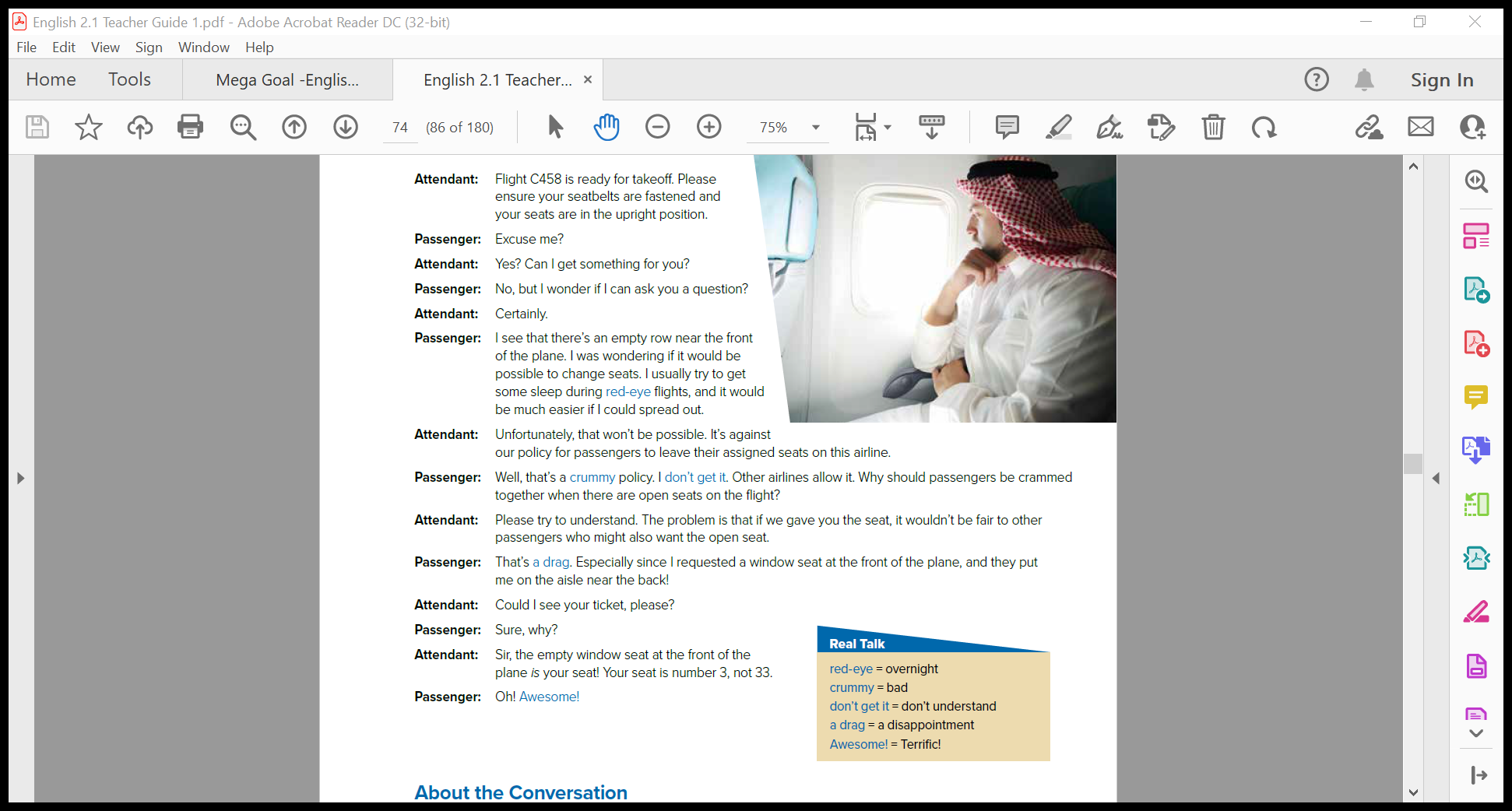 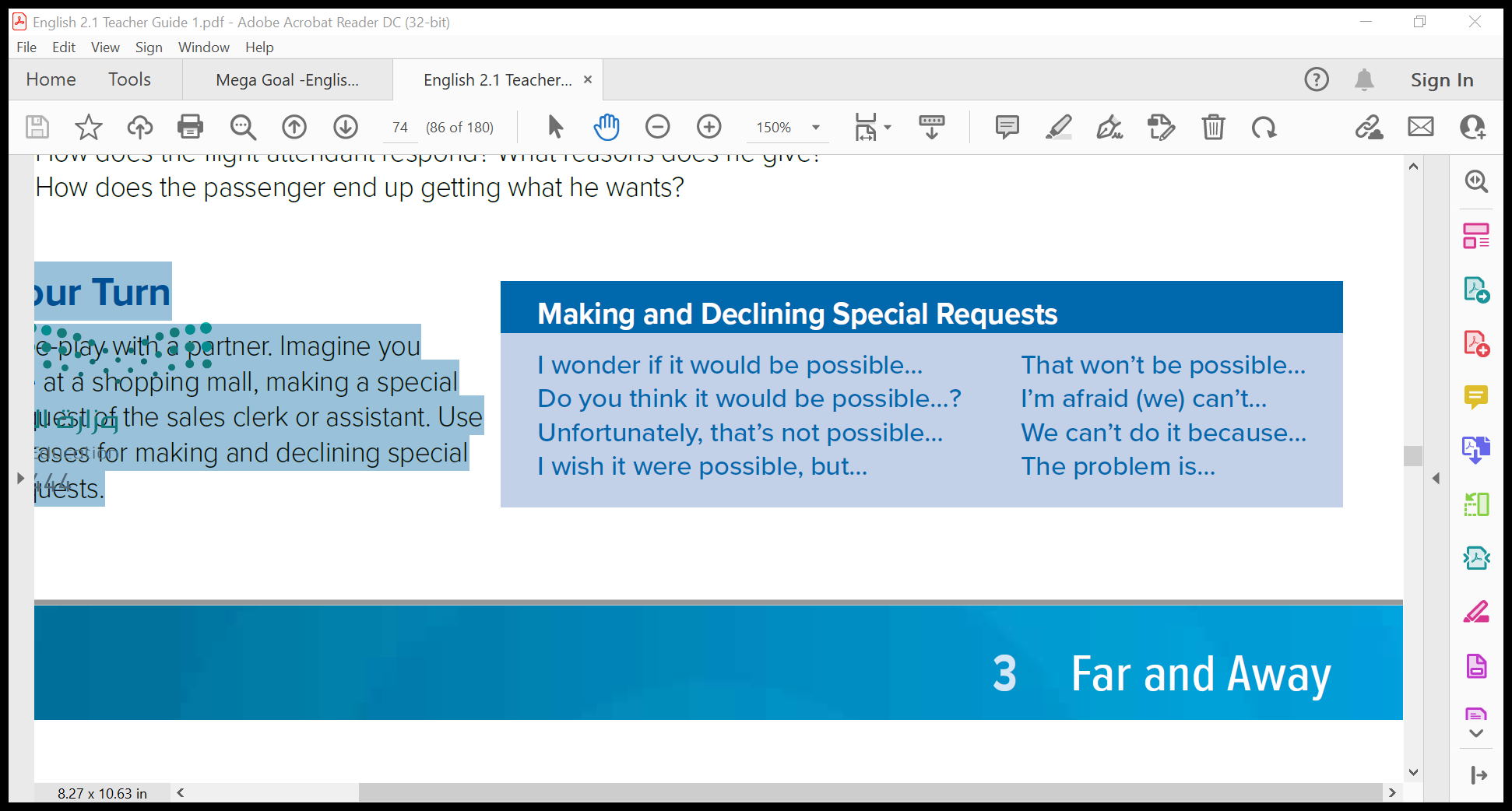 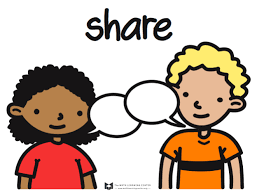 Your Turn

Role-play with a partner. Imagine you
are at a shopping mall, making a special
request of the sales clerk or assistant. Use
phrases for making and declining special
requests.
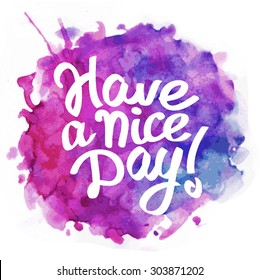